Website New Features
presented toMt. SAC Website End User’s Group
presented by Uyen Mai, Marketing and Communication
Eric Turner, Web and Portal Services
March 18, 2016
[Speaker Notes: Eric welcomes]
Agenda
Website State of the Union
Tips for Working in OmniUpdate
New Features Overview
Sitecues
Google Translate
Search
Helping People Find Your Page
Search relies on Page Title, Keywords, and Description
Check for Broken Links, Spelling, ADA Accessibility and Readability
Web Design Site (www.mtsac.edu/webdesign) 
Snippets, News Feeds, Calendars
New Modules: 3-D Map, Online Catalog
Phase II
State of the Union
What do you think of the new website? 
How can we improve the website?
What resources or assistance do you need?
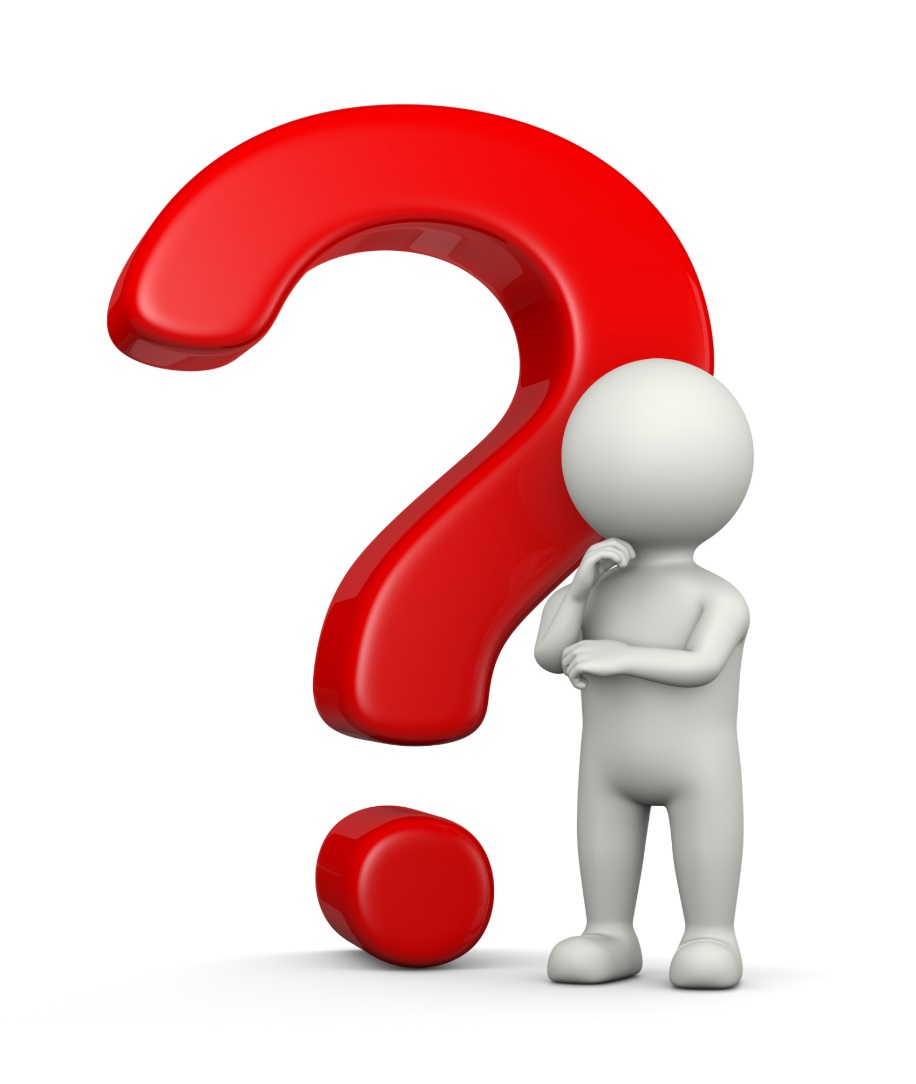 Who Is Your Audience?
Prospective Students
Current Students
Faculty
Staff 
Alumni
Community
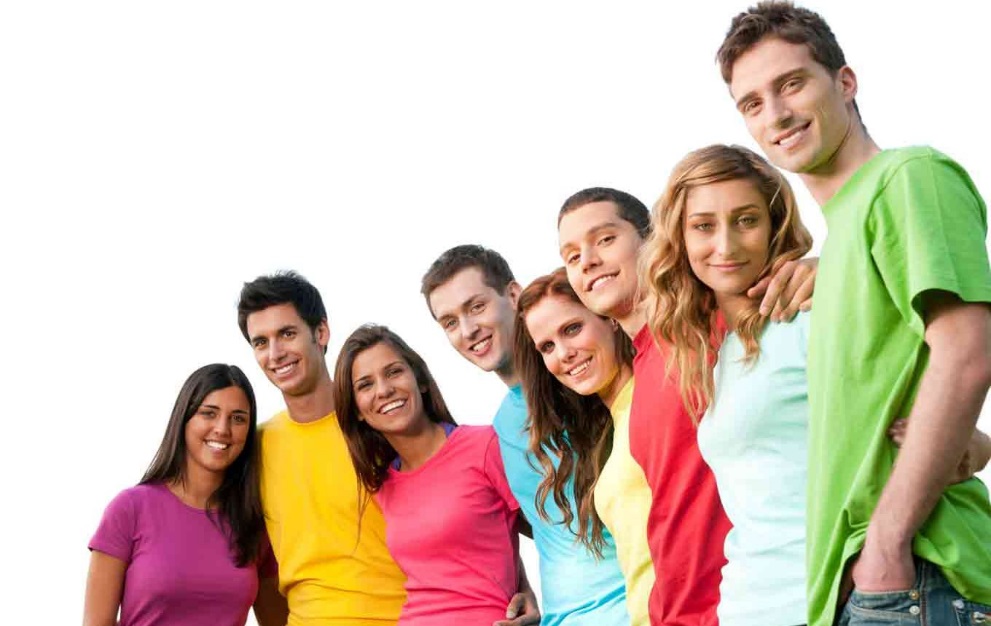 What is your website saying in Beijing?
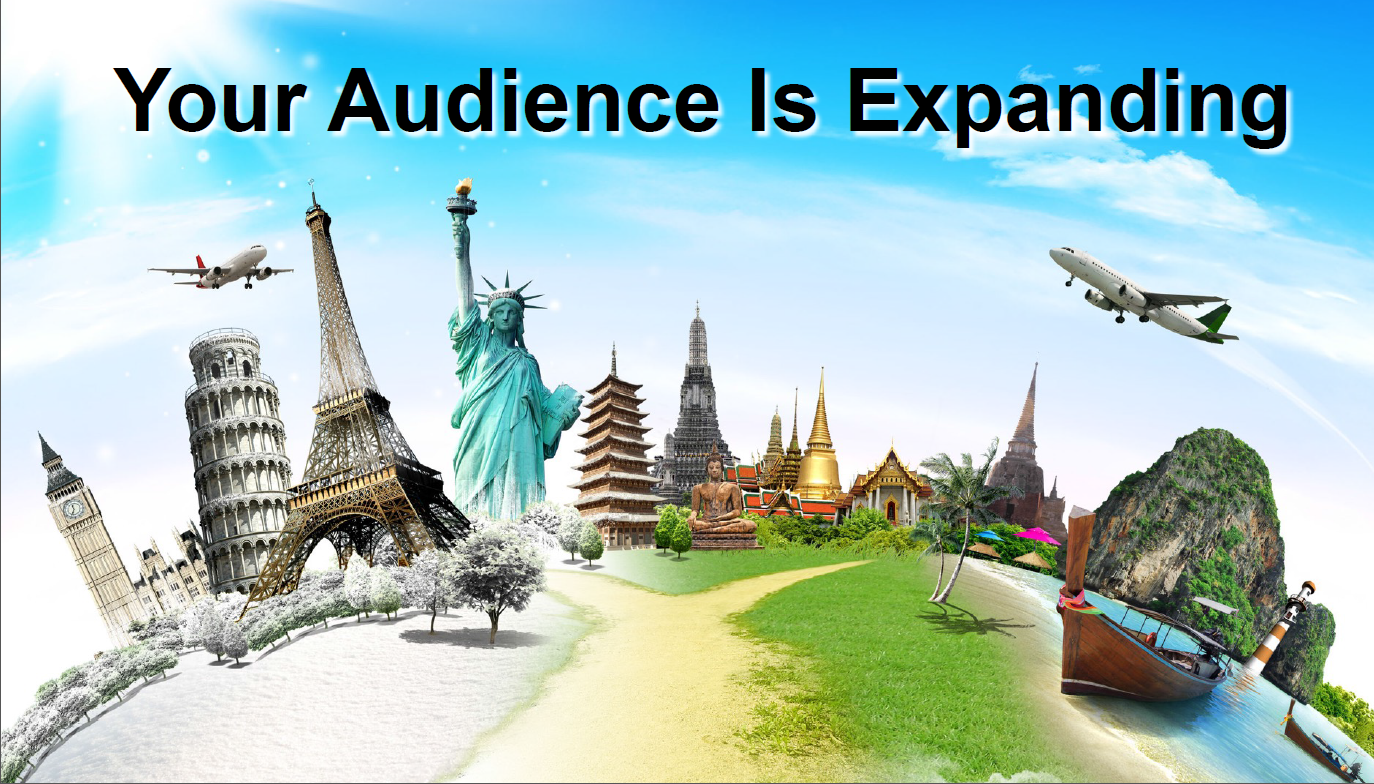 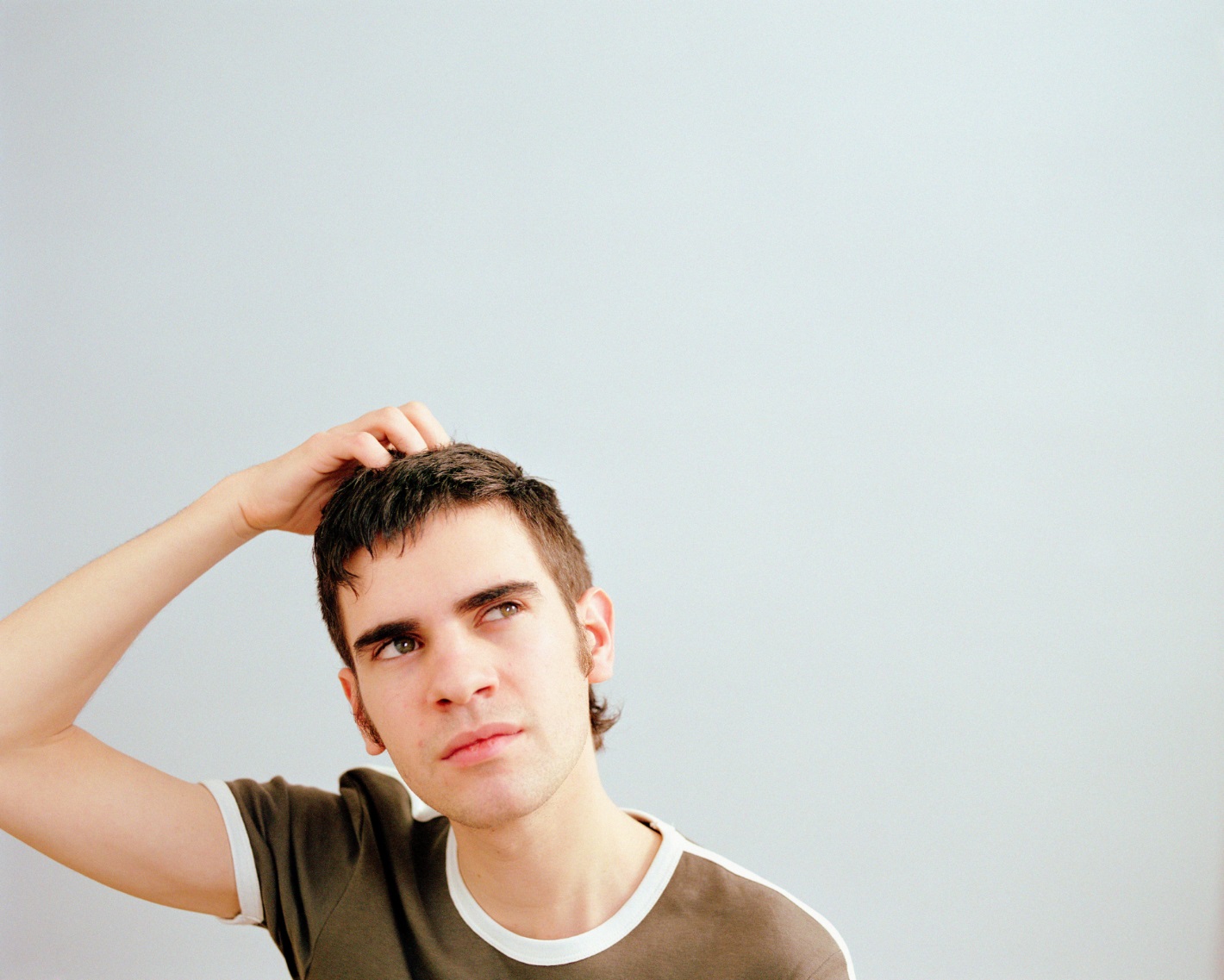 Give Your Audience What They Need
Give Viewers What They Expect to Find
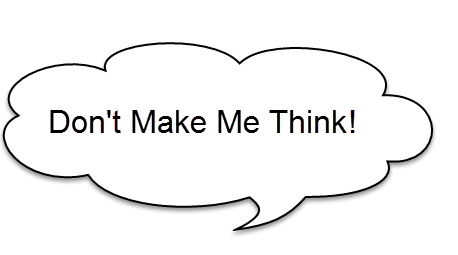 Give Your Audience What They Need
Give Viewers What They Expect to Find
Don’t Make Me Think
Engage Your Viewers
Engage Your Audience
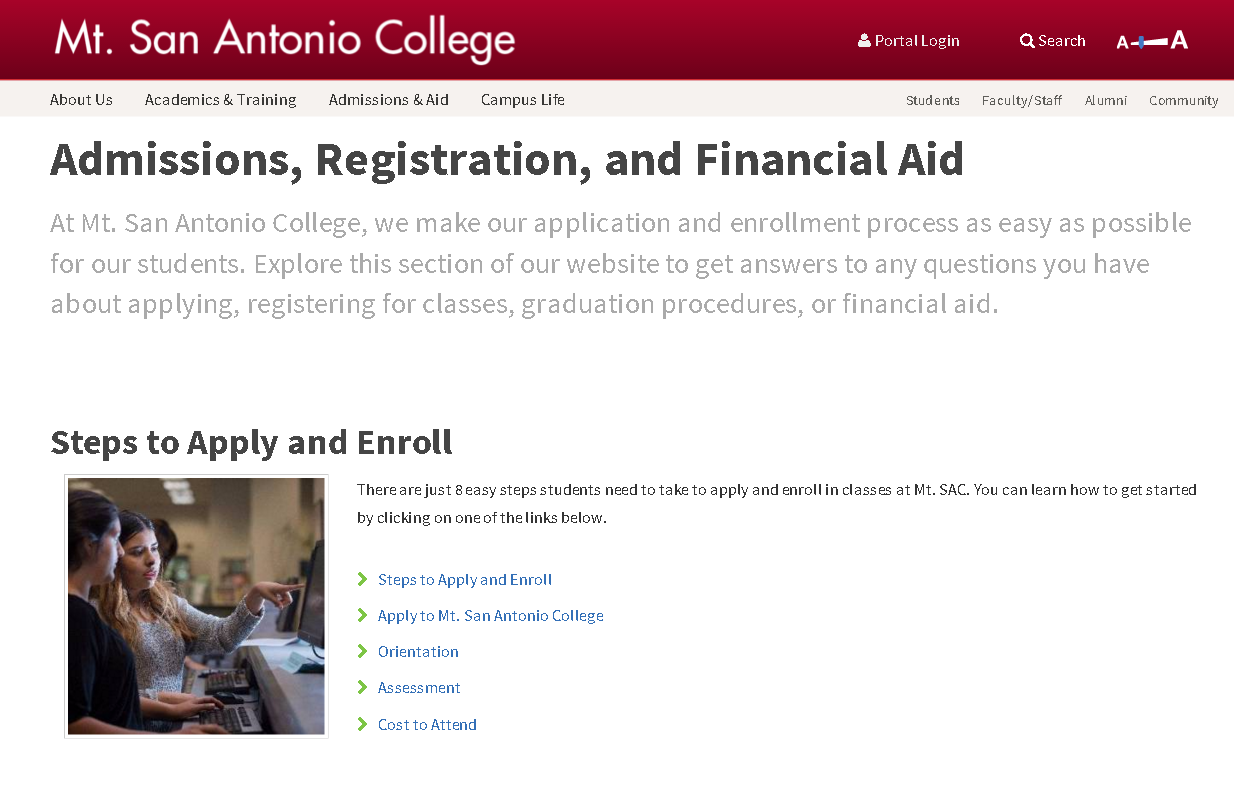 Encourage Viewers to Explore
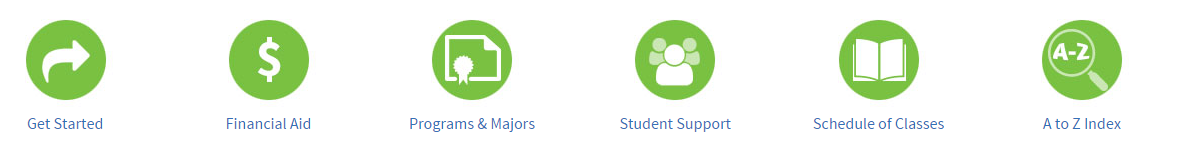 Give Your Audience What They Need
Give Viewers What They Expect to Find
Don’t Make Me Think
Engage Your Viewers
Encourage Viewers to Explore
Your Audience is Expecting More
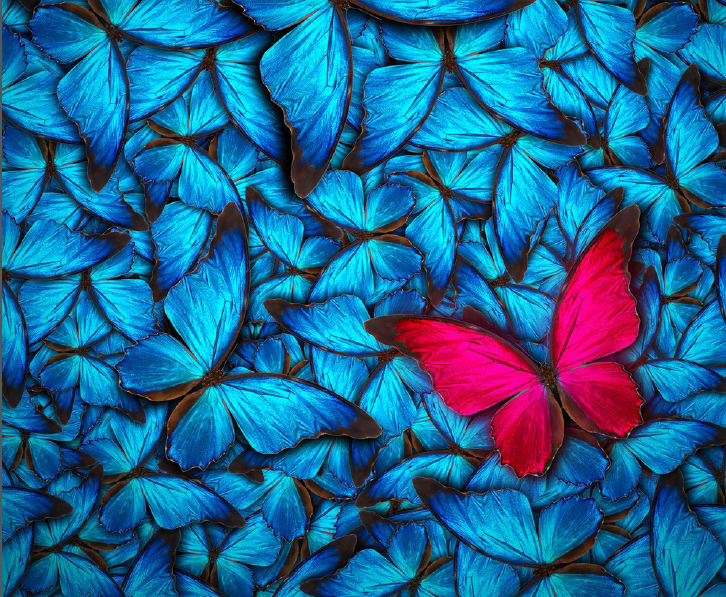 Viewers are comparing us to the best websites in the world
Showcase Mt. SAC’s Uniqueness
Deliver the Right Content (Updated and Accurate)

Does your webpage reflect the quality of our institution?
Prospective students think the quality of the website reflects the quality of the education they will receive if they come here
Write It for the Web
Academic Writing vs. Web Writing
Are You Smarter Than a Fifth Grader?
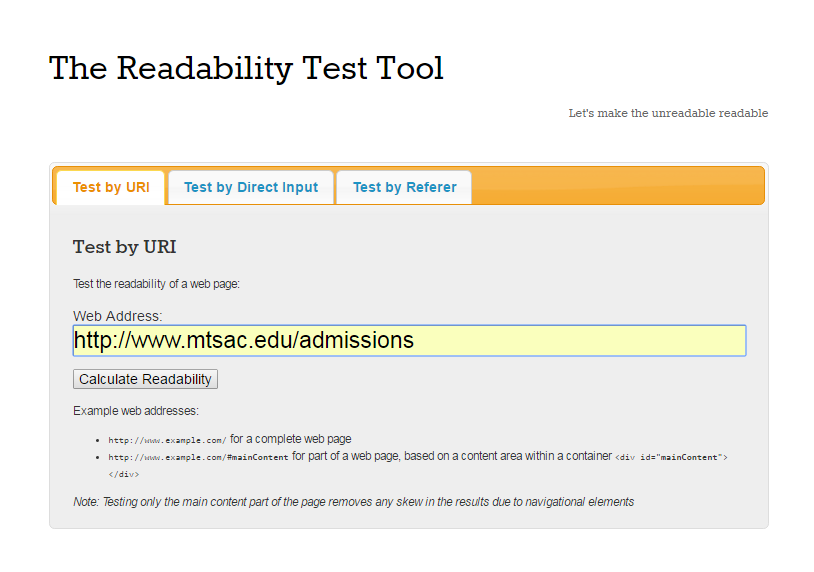 www.read-able.com
Write It for the Web
Academic Writing vs. Web Writing
People Scan; The Don’t Read
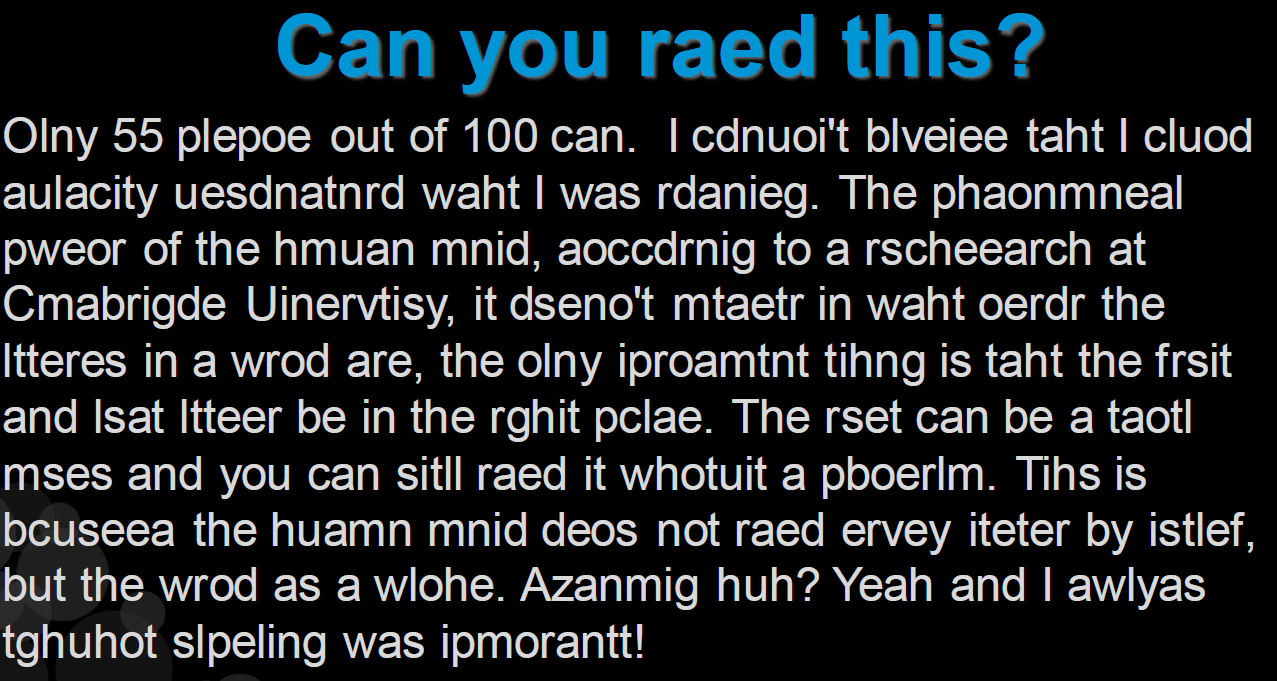 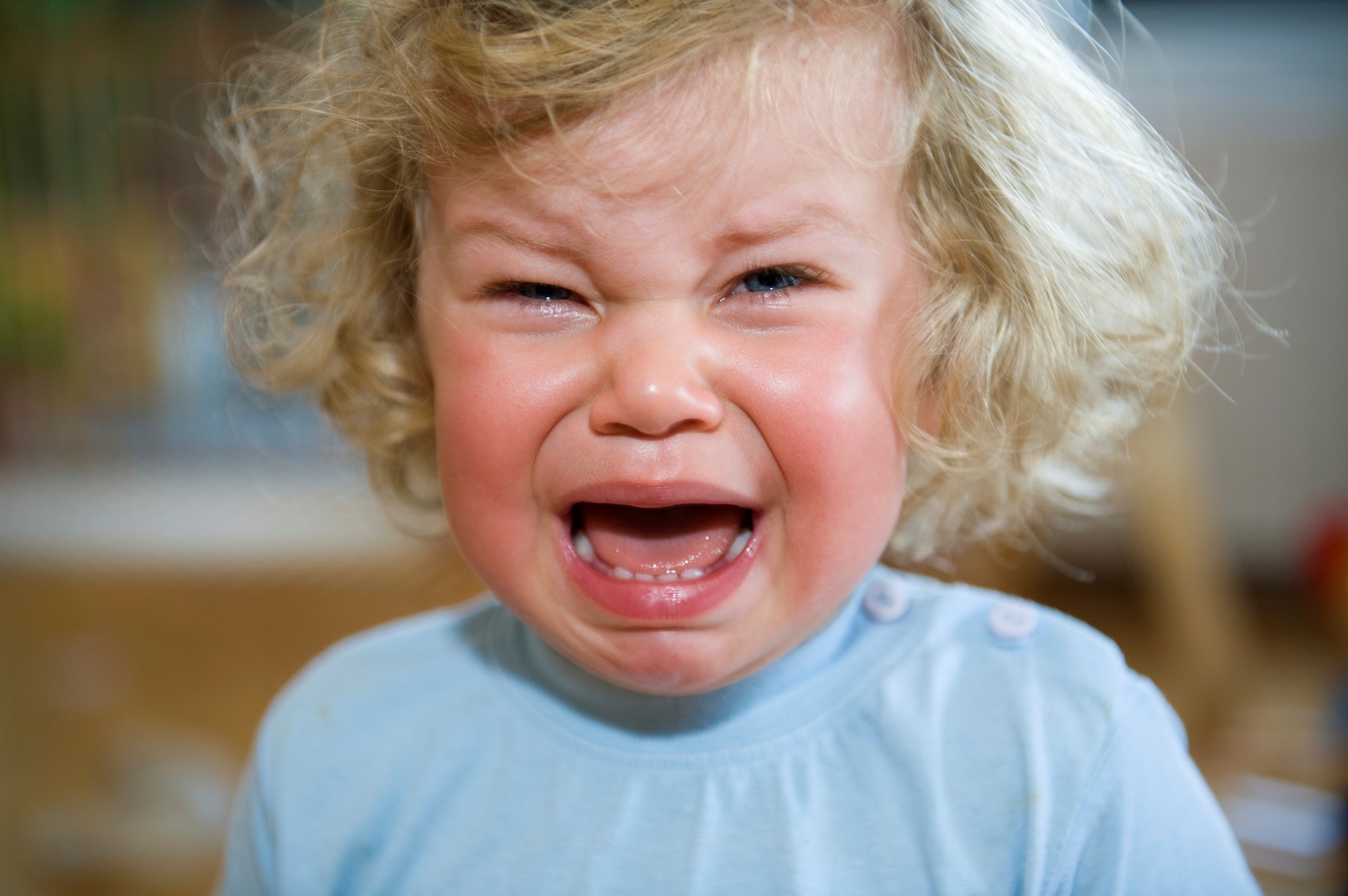 Write It for the Web
Academic Writing vs. Web Writing
People Scan; They Don’t Read
Less Is More: Cut, Cut, Cut Some More, Cut Until You Cry
Write It for the Web
Academic Writing vs. Web Writing
People Scan; The Don’t Read
Less Is More: Cut, Cut, Cut Some More, Cut Until You Cry
Information Signposts
Landing Pages
Pictures
Icons
Buttons
etc.
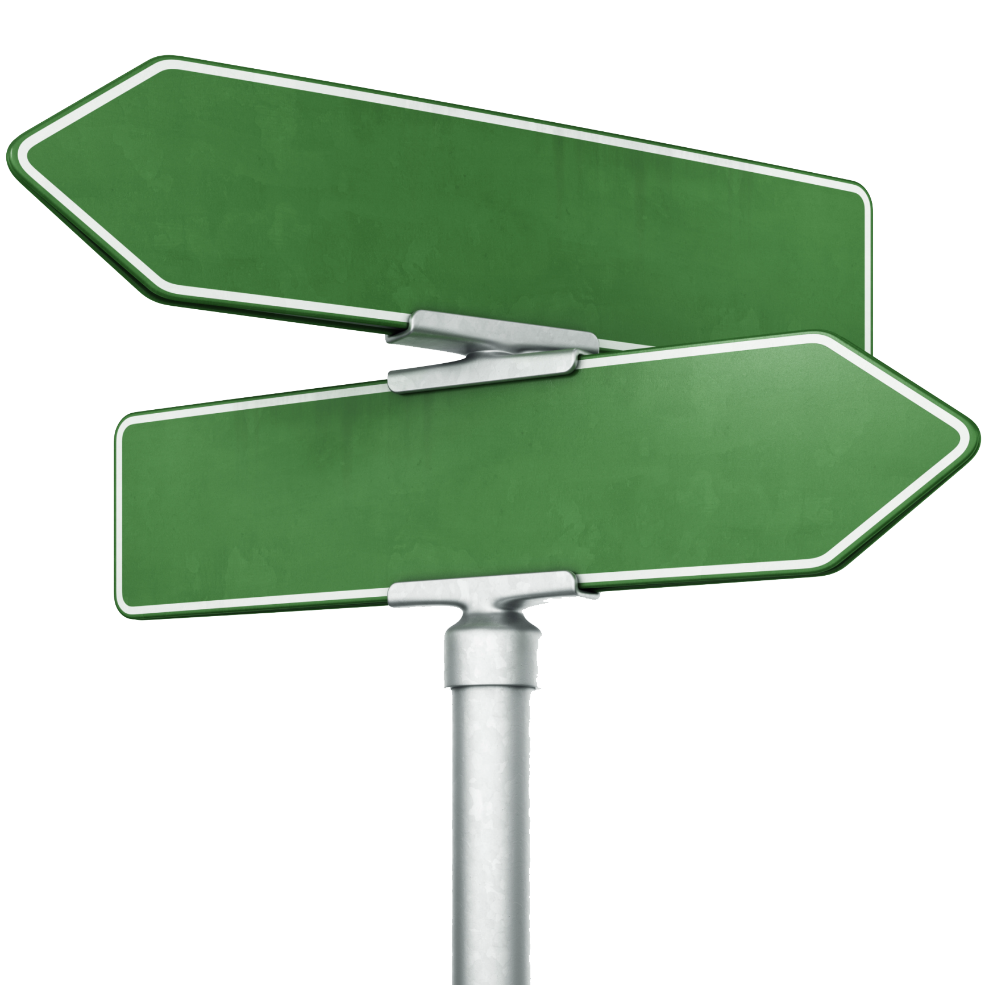 Lynda.com
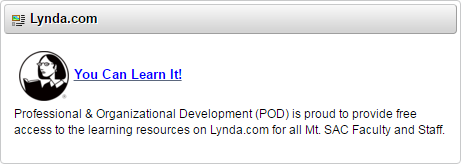 Writing for the Web is available to you through the portal via Lynda.com (see www.lynda.com/Web-Content-Strategy-tutorials/Writing-Web/180104-2.html)
Here is a sample:
People Scan: http://www.lynda.com/Web-Content-Strategy-tutorials/People-scan-dont-read/180104/362238-4.html (3 Min) 
Signposts: http://www.lynda.com/Web-Content-Strategy-tutorials/Create-information-rich-signposts/180104/362247-4.html
Best Practices
Help People Find Your Page
Search relies on: 
Page Title
Keywords
Description
Keep your Pages Updated and Accurate
Check for:
Broken Links
Spelling
ADA Accessibility
Readability
Best Practices (Continued)
Images
Choose Images with people looking at you (i.e., with minimal side views)
Choose Images that do not contain the back of people’s heads
Assets
Set Access Settings Appropriately
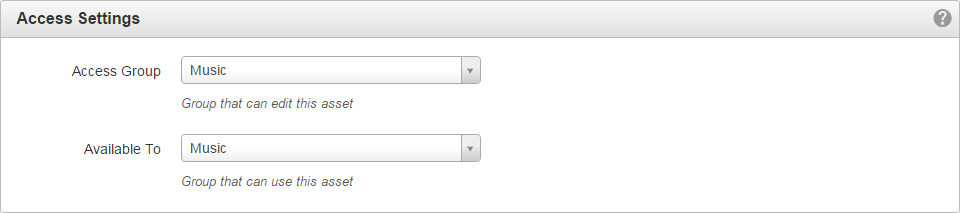 Naming Conventions
Example (Format Department/Program – Page Name):
Aeronautics – Certificates
Marketing – Contact Us
New Feature Set: Let’s Look at It…
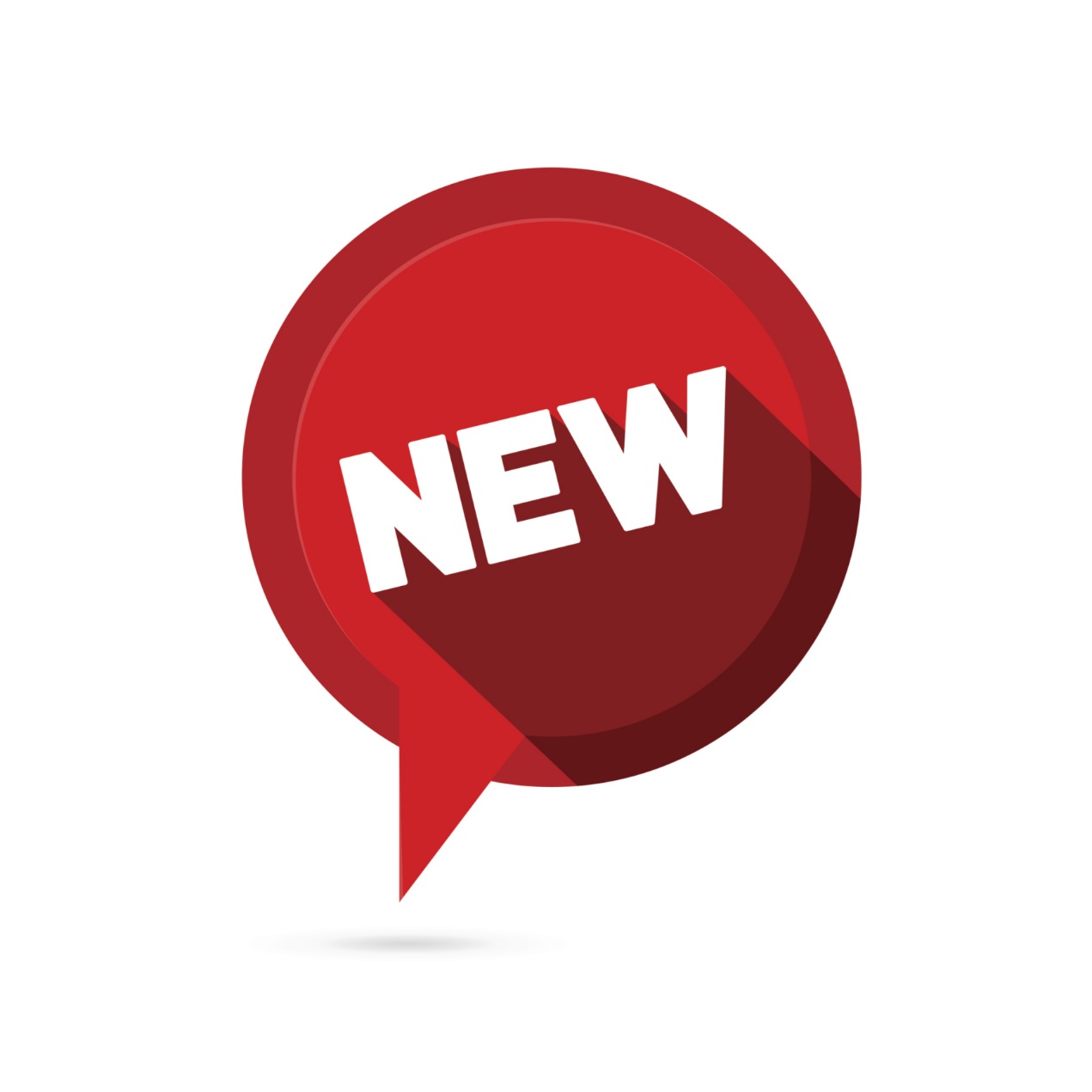 Tips
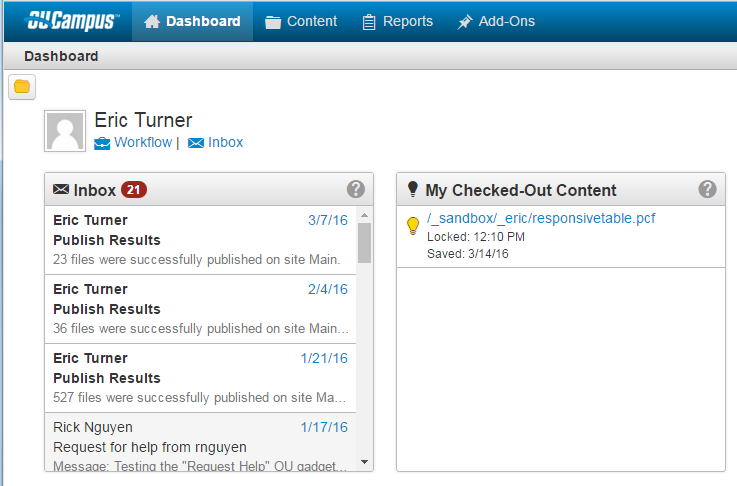 [Speaker Notes: My Checked out Content
Chrome Duplicate Tabs
Always Upload to Staging Not Production
Use Checkbox and Publish vs. Hover]
What Does This Symbol Mean in OmniUpdate?
Bookmarks
Notes
URL Shortener
Images
Link Check
Bookmarks
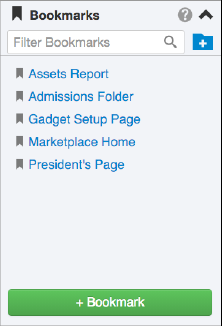 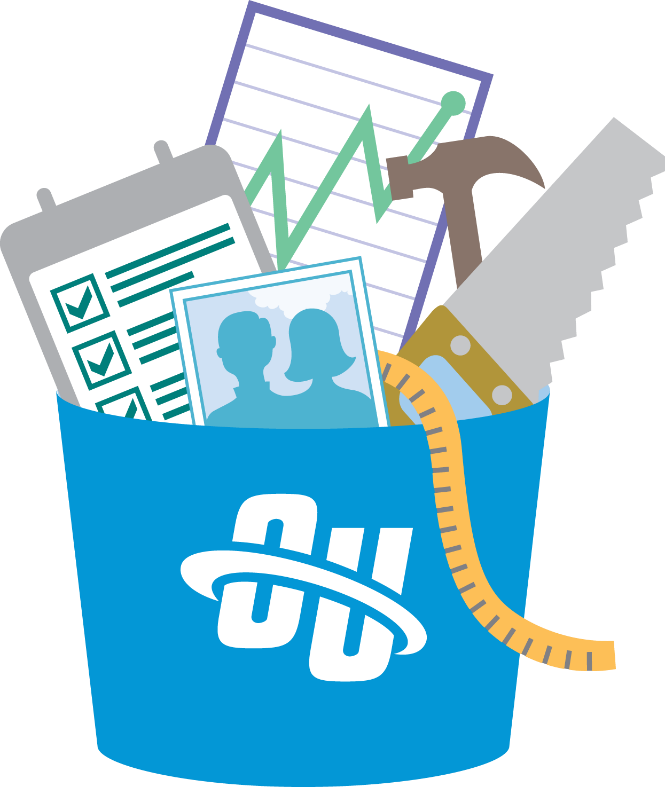 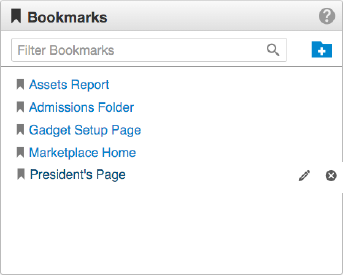 Link to Pages
Organize in Folders
Search and Reorder Links
Notes
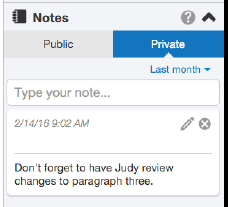 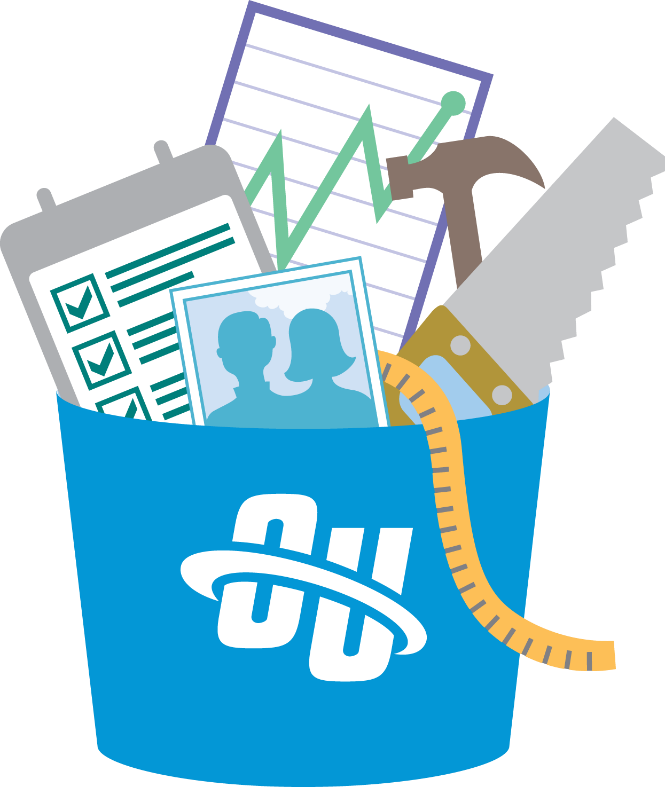 Add Public and Private Notes to Any File
Add Notes to Files and Assets
Filter Notes by Date Range
Edit and Delete Notes with Ease
URL Shortner
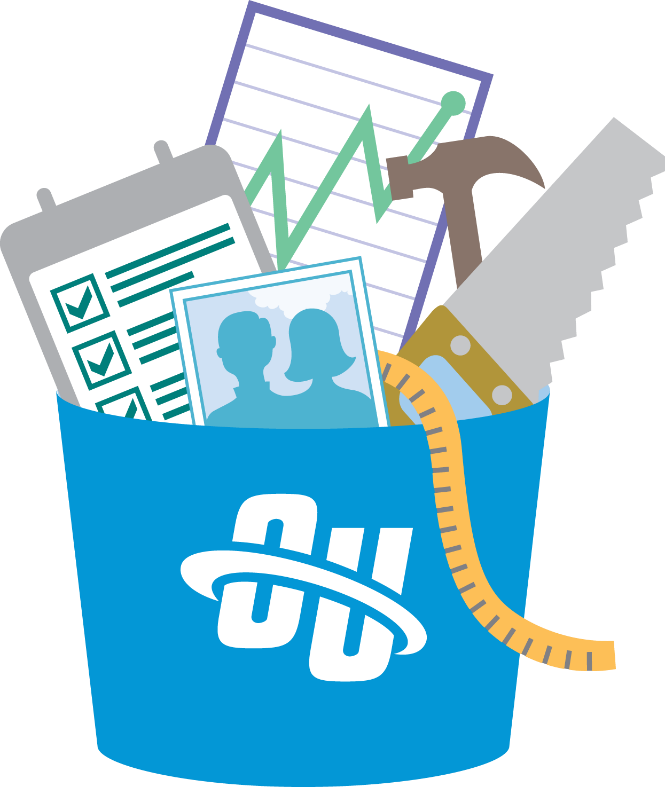 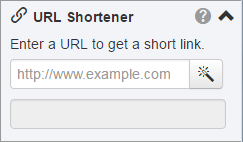 Convert long URLs into shortened URLs
Cut and Paste or drag short link onto your page
Images
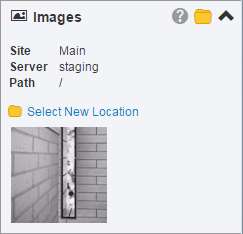 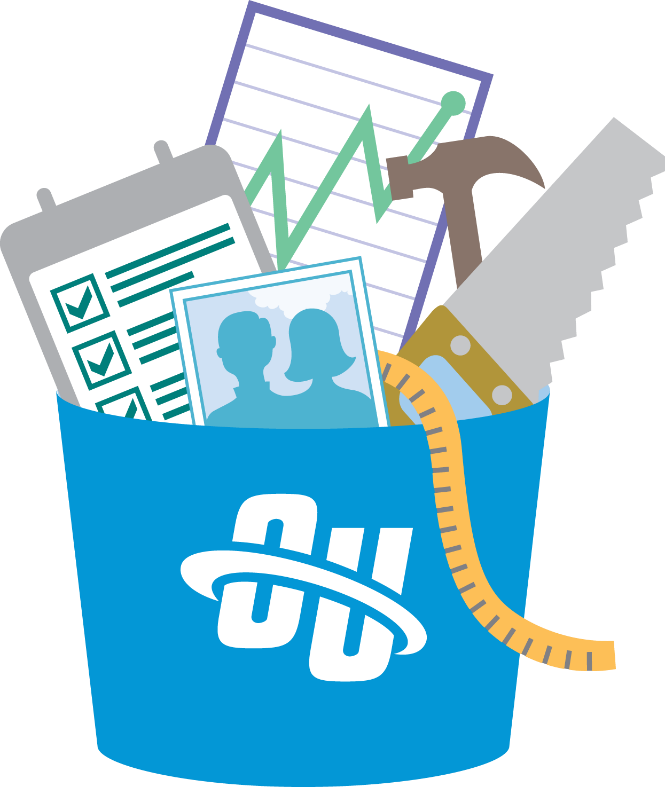 Drag and Drop Previously Uploaded Images into the WYSIWYG Editor
Drag and Drop Images From the Images Gadget onto Your Local Computer
Link Check
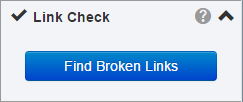 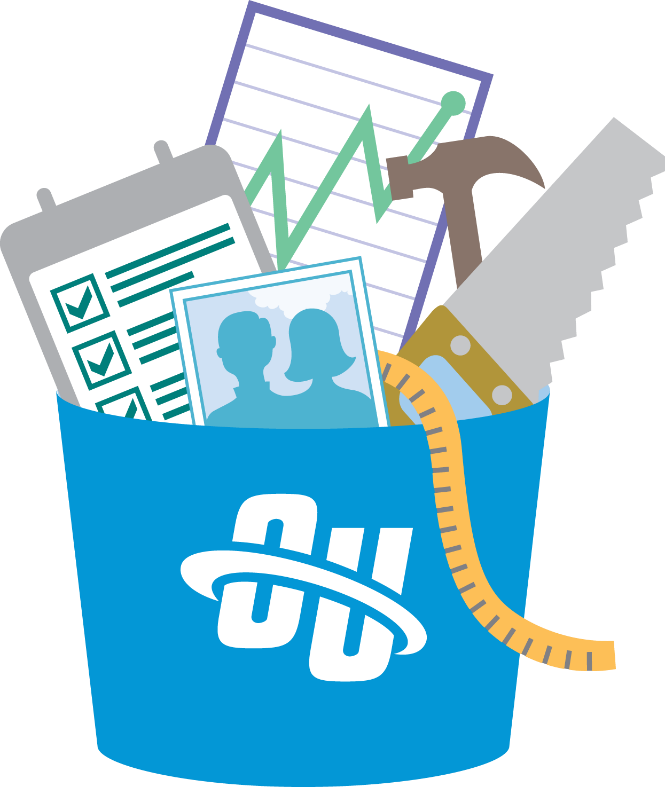 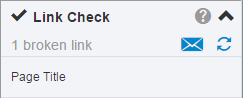 A quick and easy way to check links on the current page
All broken links are automatically highlighted on the page
Repair them easily or send a report to someone who can
New Snippets
Responsive Tables
Multi-Column Layouts
Accordion 
News Feeds
A to Z (Folder-Level)
www.mtsac.edu/webdesign
Accordion
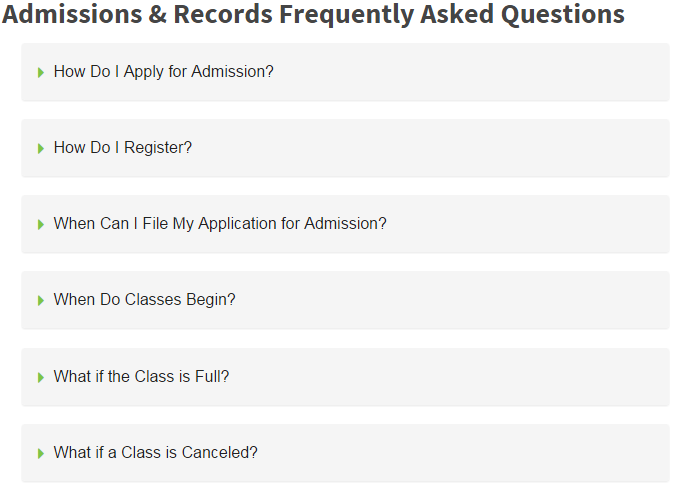 News Feeds (RSS)
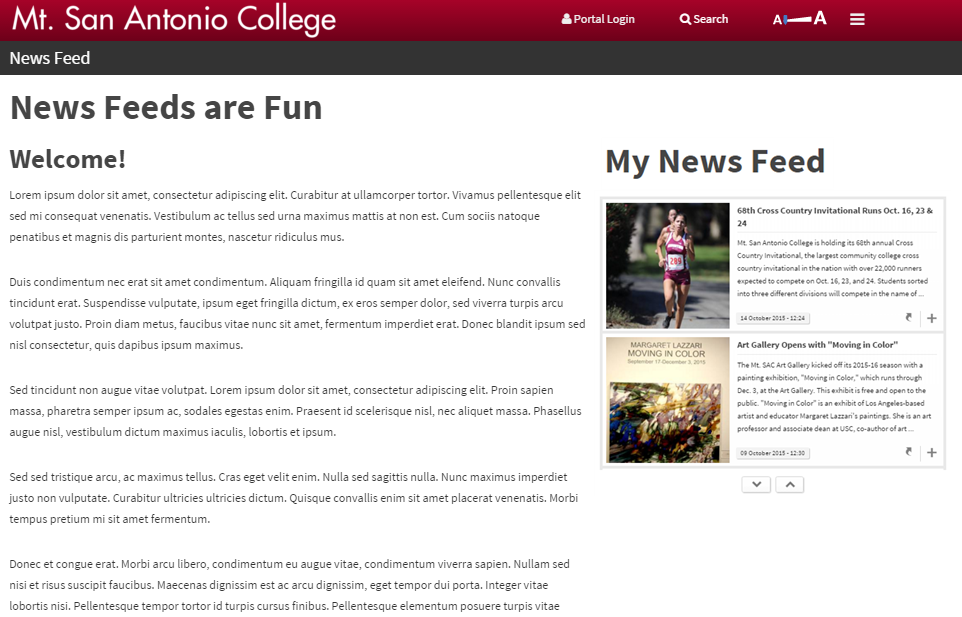 A to Z (Folder Level) List
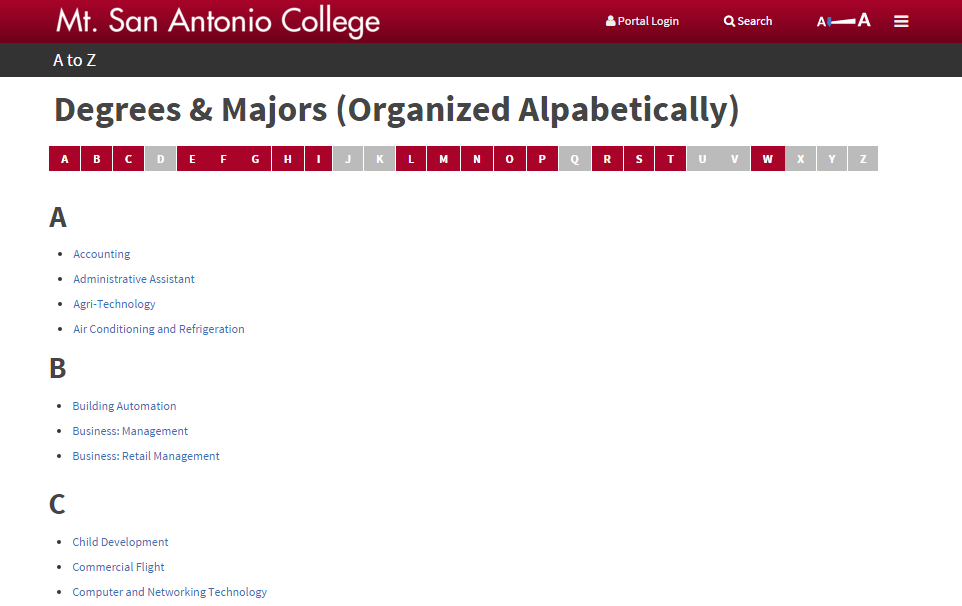 Master Calendar
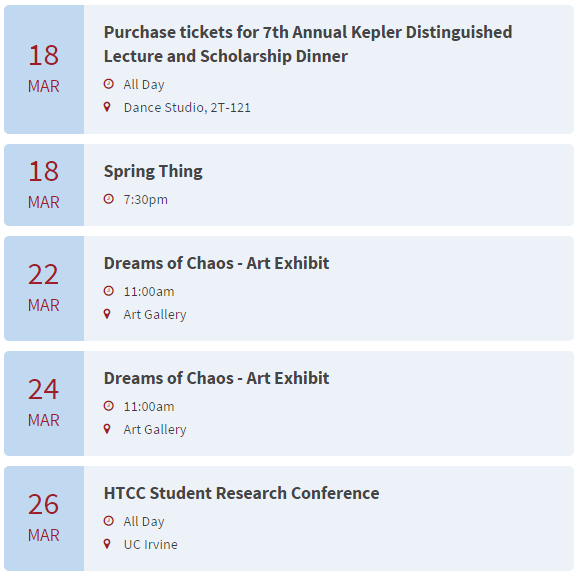 Add a Department/Program Calendar to Your Website
Link Your Calendar to the Master Calendar
Request Your Event Be Featured on the Master Calendar
www.mtsac.edu/writingcenter
Google Translate
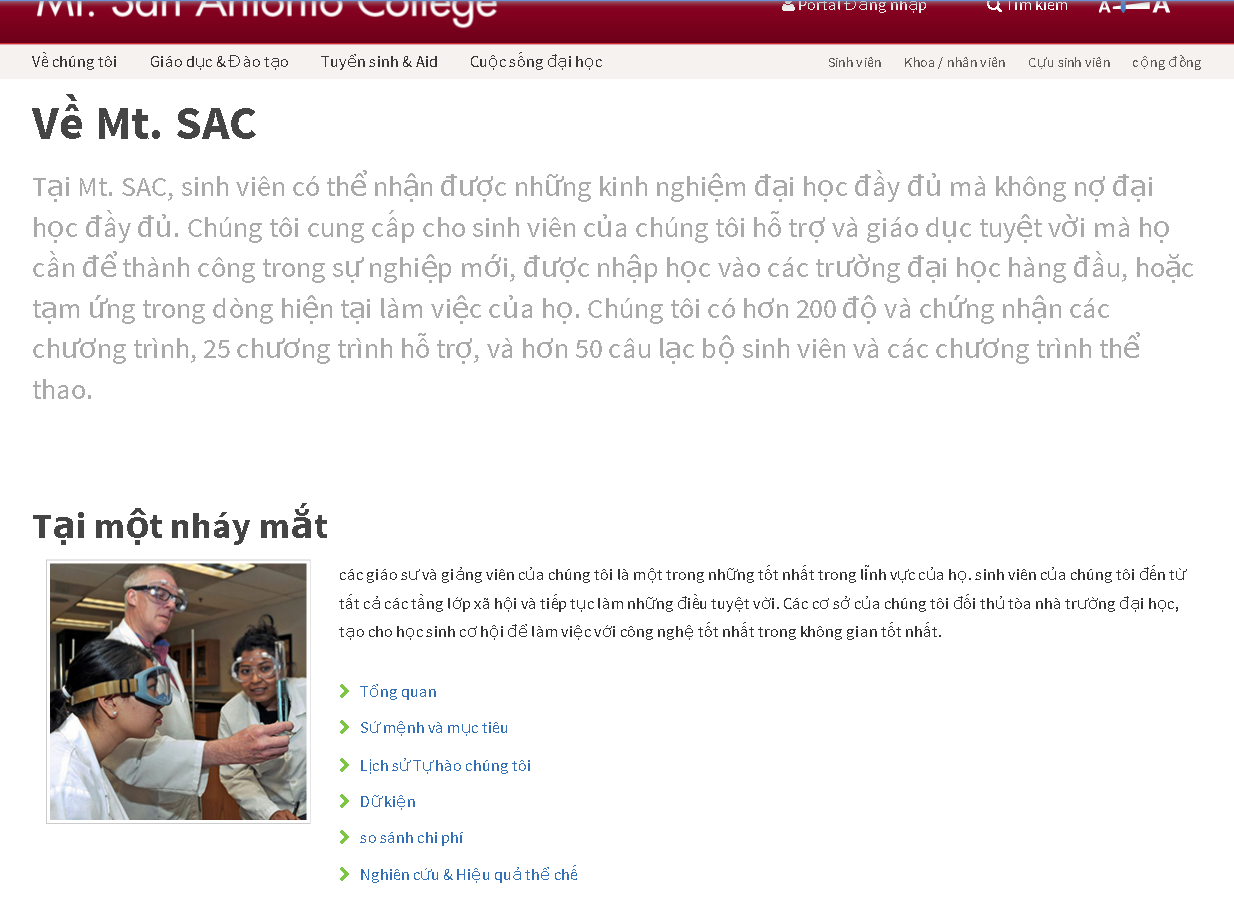 [Speaker Notes: At the footer of the website, we added Google Translate. It has dozens of languages and can help people navigate the campus in another language. Is it perfect? No. It’s automated and that can cause challenges, however, it’s better than giving non-native speakers zero alternatives. With our tight resources, manually translating our site in Spanish and Mandarin is unrealistic.]
Search with Best Match
www.mtsac.edu/search/request
[Speaker Notes: The Search is being programmed. To be a Best Match, submit your request to Eric Turner.]
Request a Best Match for Your Page
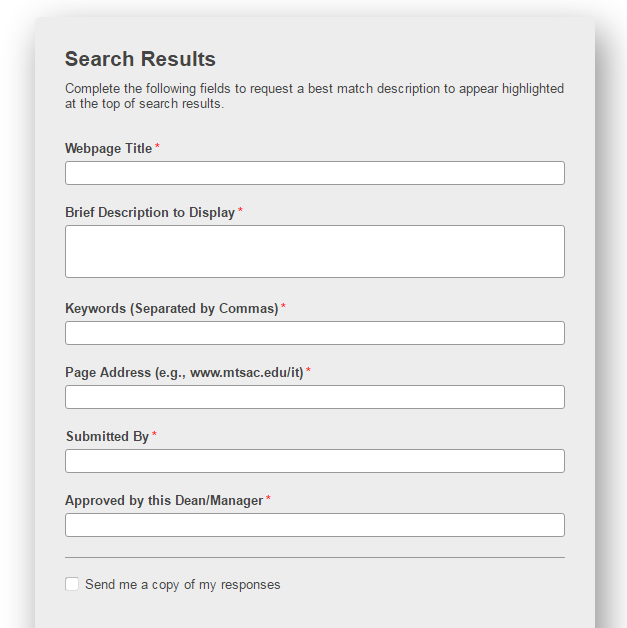 Sitecues for Accessibility
Zoom a page to desired level
Have the website read aloud by highlighting text and pressing the space bar
[Speaker Notes: Site Cues has been implemented and helps people of different abilities by zooming into text and also reading text.]
Online Campus Catalog (Coming Summer 2016)
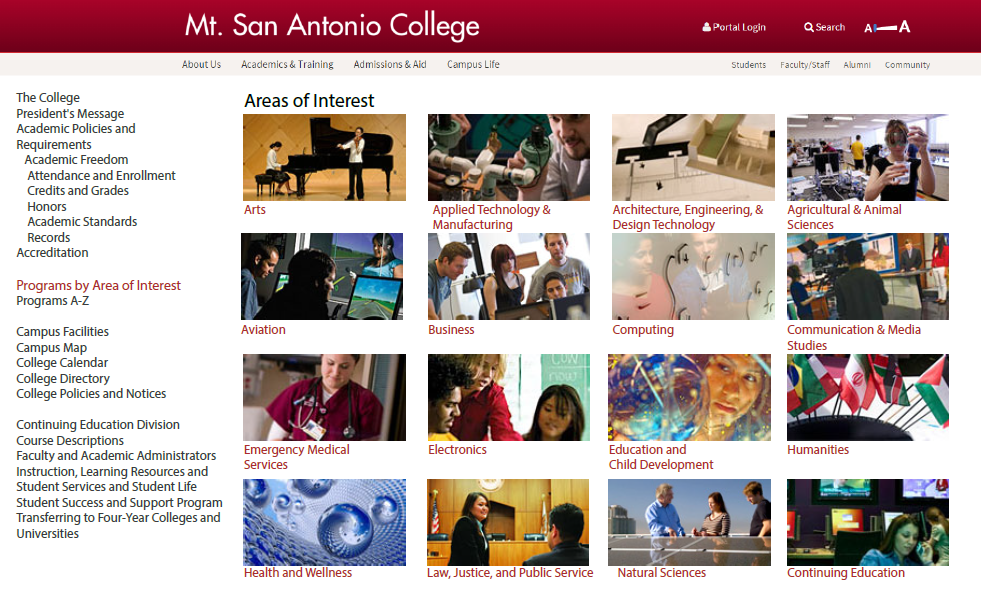 Online Campus Catalog (Continued)
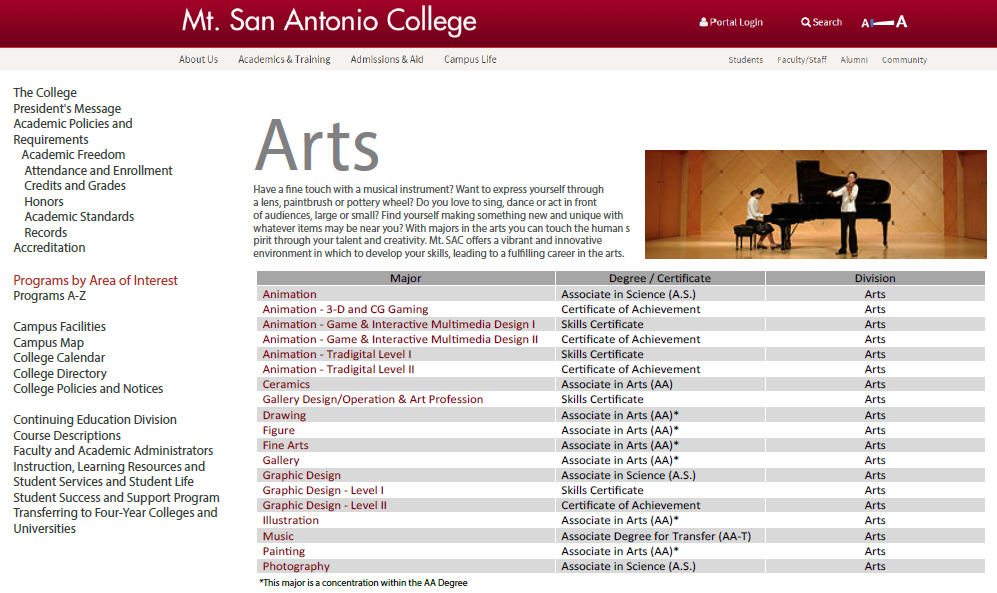 3-D Campus Map
Sneak Preview
[Speaker Notes: Coming this spring is a modernized campus map with 3D rendering. If you click on a main building, you’ll see a description and photos and sometimes a website.]
What’s next?
Plan for Phase II
Phase II – We do it all again
[Speaker Notes: Phase 2 will likely focus on the Department Level pages. Results of research will also inform what the web team needs to prioritize. However, we remind the campus that the SCOPE of the project will be limited by staffing, resources, timeline. We wish we could do everything at once, but with a 3-member core team and staff that has been stretched thin, it’s not realistic.]
What’s next?
Plan for Phase II
Recruit for Phase II Advisory Board
Survey of faculty, staff, students
User group meetings launching for advanced features
Web writer to continue with search engine optimization
Add-On Modules need to be fully implemented
Directory
3D Map and Tour (Facilities)
CourseLeaf Catalog (Instruction-led Initiative)
Hands-On Training
10:30 A.M. -  Hands-on Practice with Pre-designed Web Features, Building 17-1 
1 P.M. -  Hands-on Practice with Pre-designed Web Features, Building 17-1 
3 P.M.  -  Hands-on Practice with Pre-designed Web Features, Building 17-1
QUESTIONS?